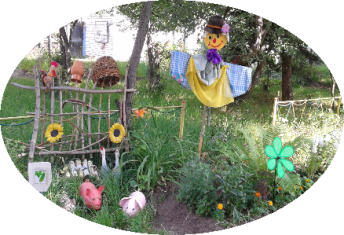 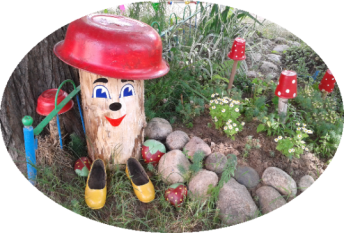 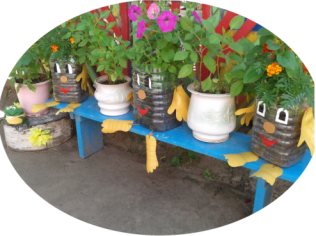 Ах, уж это лето
лето золотое
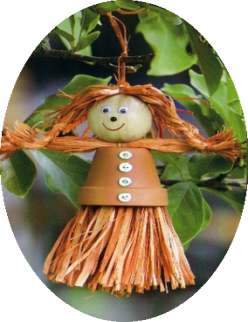 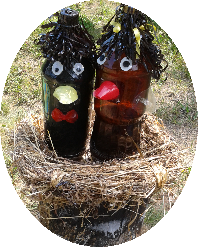 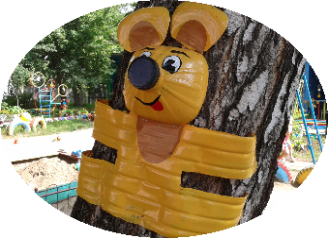 Вот  как  летом  весело    у  нас …
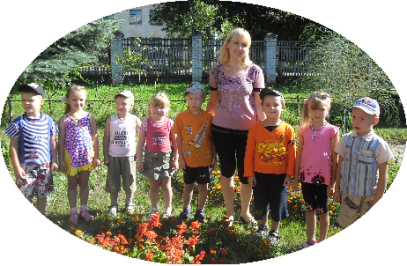 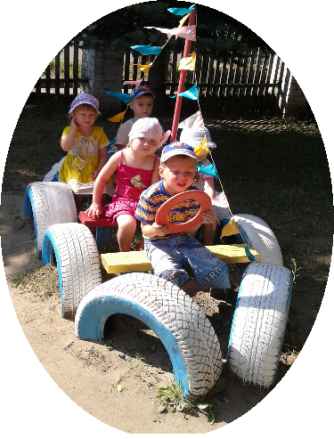 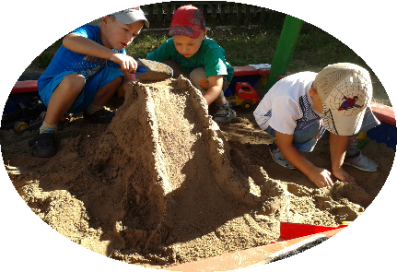 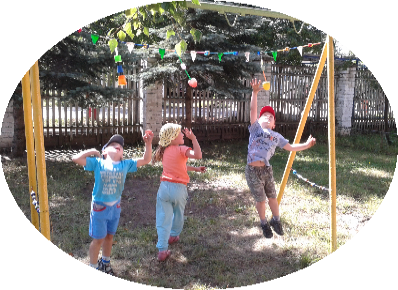 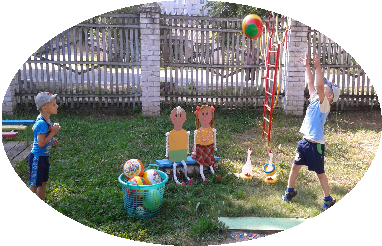 Солнышко лучистое...
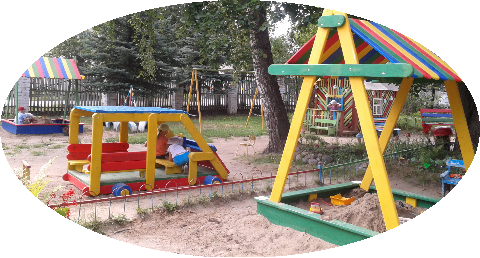 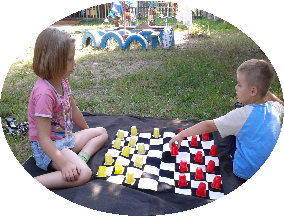